Шиянова
Ольга 
Анатольевна
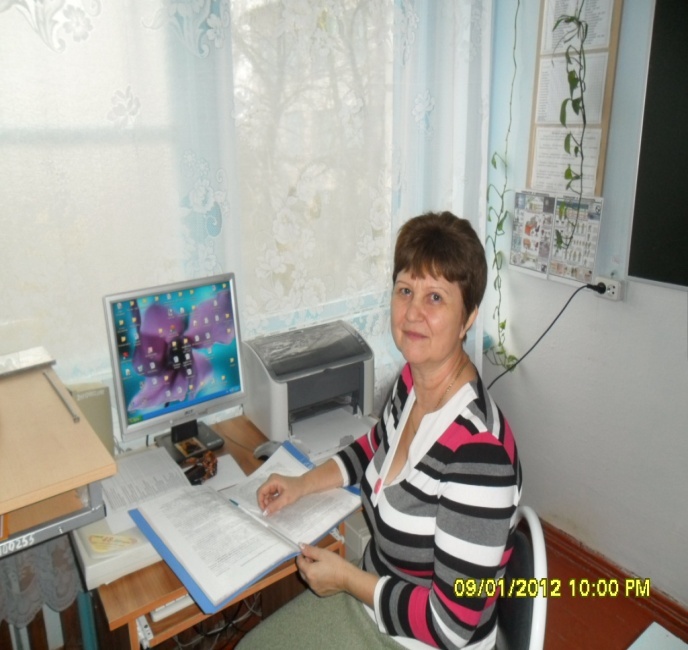 Дата рождения :5 ноября 1961г.
Знак зодиака: скорпион
    Место работы: учитель МКОУ СОШ №9 в коррекционном классе.
Любимое увлечение: воспитание детей.
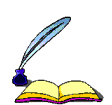 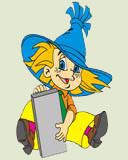 Обобщение опыта работы
« Развитие познавательной активности и творческих способностей учащихся в коррекционном классе».
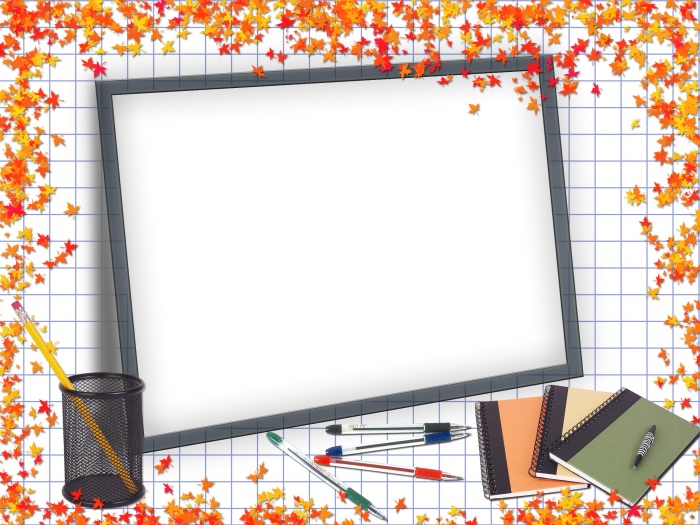 Интернет - фестиваль "Учитель - педагог - мастер" Окунева Наталья Фёдоровна
Мое жизненное кредо:Если работать – то хорошо!Если быть честной – то до конца!Если принципиальной – то в меру!Если шутить – то к месту!Если быть тактичной – то всегда!Если отношение к людям – то такое, которого хотелось бы к себе!
Мой девиз: 
Береги душевный покой, 
чтобы пережить то, чего нельзя изменить!
Найди мужество, 
чтобы изменить то, что нужно! 
Имей мудрость, 
чтобы отличить первое от второго!
Б.П.Никитин.
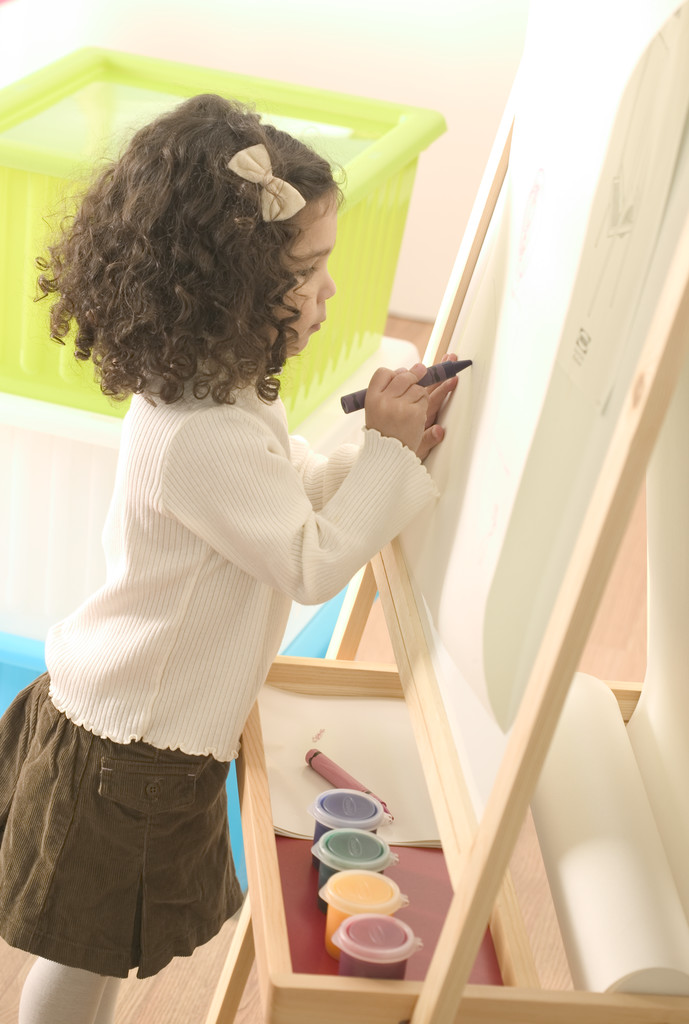 "«Вы хотите, чтобы ваши дети были способными и талантливыми?
Тогда помогите им сделать первые
шаги по ступенькам творчества!
Но не опаздывайте и, помогая
думайте сами.
Нет тайны рождения,
есть тайна развития!»
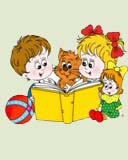 Популярный  тезис   нашего  времени!
Не бери знающего и опытного,
А бери мобильного и гибкого!
Актуальность
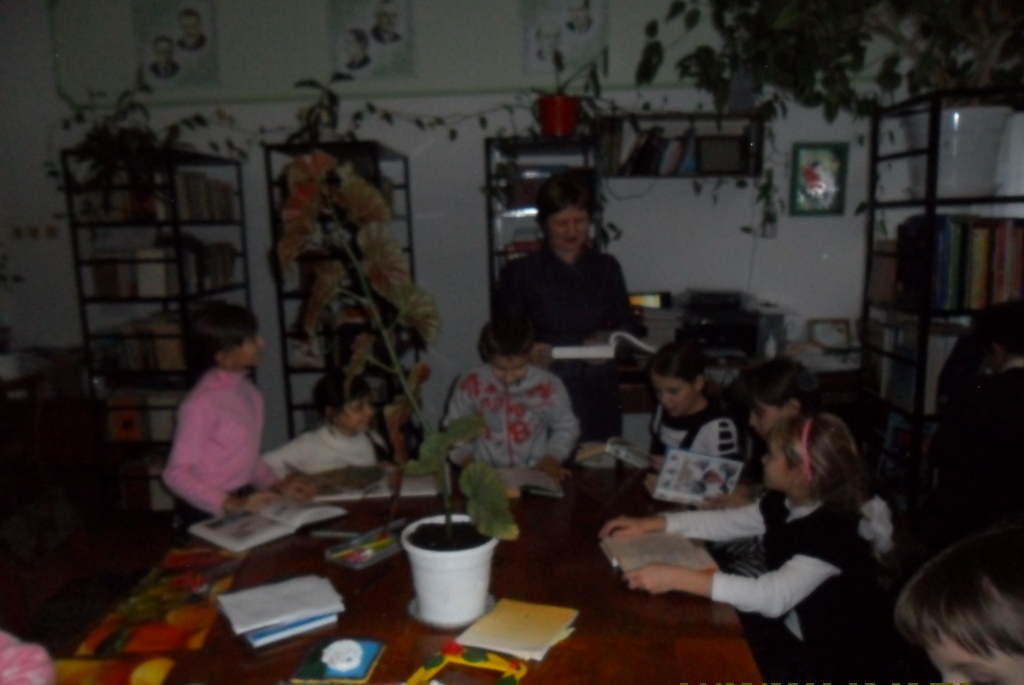 *между возросшими требованиями к качеству знаний
 и постоянными корректировками 
учебных изданий и методических пособий;
*между потребностью общества в активной, свободной,
самоопределяющей личности и крайне низкой мотивацией к обучению.
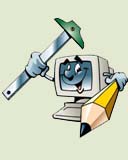 Цель:
создание условий для развития познавательной активности и творческих способностей учащихся
Задачи: 
развитие и формирование умственных способностей учащихся: внимания, памяти, логического мышления и воображения;
развитие интереса к учебным предметам. 
развитие актуальной, творческой, познавательной деятельности учащихся.
воспитание чувства самосозидания, самоуважения.
Современные  педагогические технологии
Использование ИКТ на различных этапах уроках:• подготовка учащихся к усвоению новых знаний;• усвоение новых знаний;• закрепление новых знаний;• подведение итогов урока;• домашнее задание.
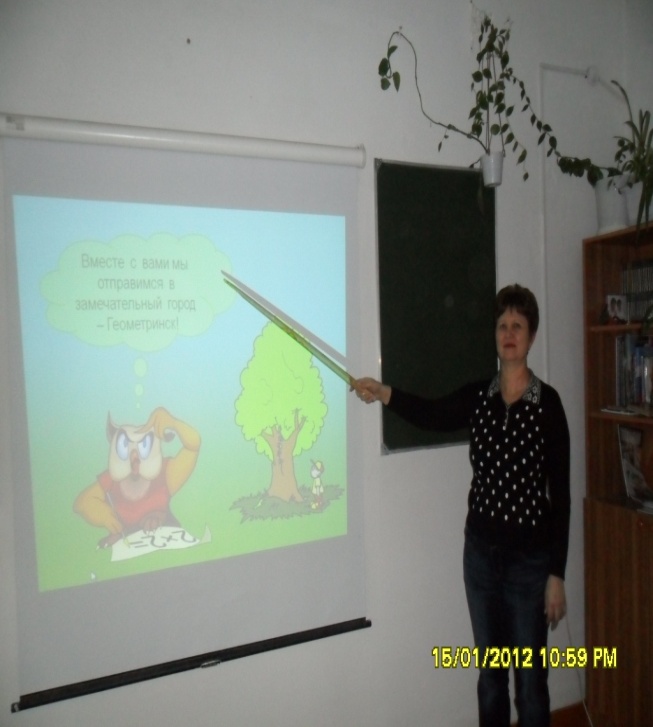 Мультимедийные уроки помогают решить следующие 
дидактические задачи:• усвоить базовые знания по предмету;• систематизировать усвоенные знания;• сформировать навыки самоконтроля;• сформировать мотивацию к учению в целом;• оказать учебно-методическую помощь учащимся в 
самостоятельной работе над учебным материалом.
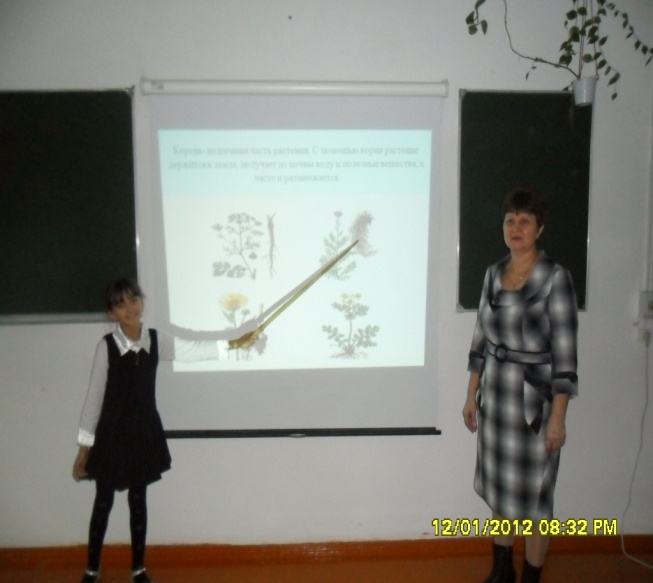 «Урок- первая искра, зажигающая факел любознательности».
В.А.Сухомлинского
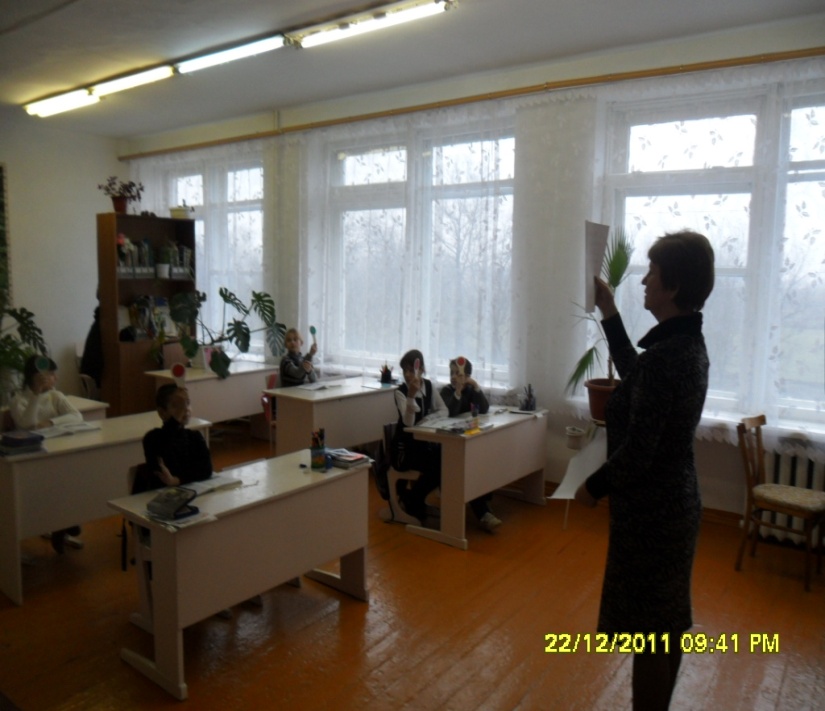 Помочь ребёнку в познании и самоутверждении
Организовать учение без принуждения, основанное на подлинном интересе, на достижении успеха
«Учить «учиться»
Игровая деятельность позволяет:
Формировать коммуникативные качества личности
Развивать всесторонний интерес к предметам. знаниям
Развивать интеллектуальные и творческие способности учащихся
Развитие  творческих  способностей на  уроках  математики
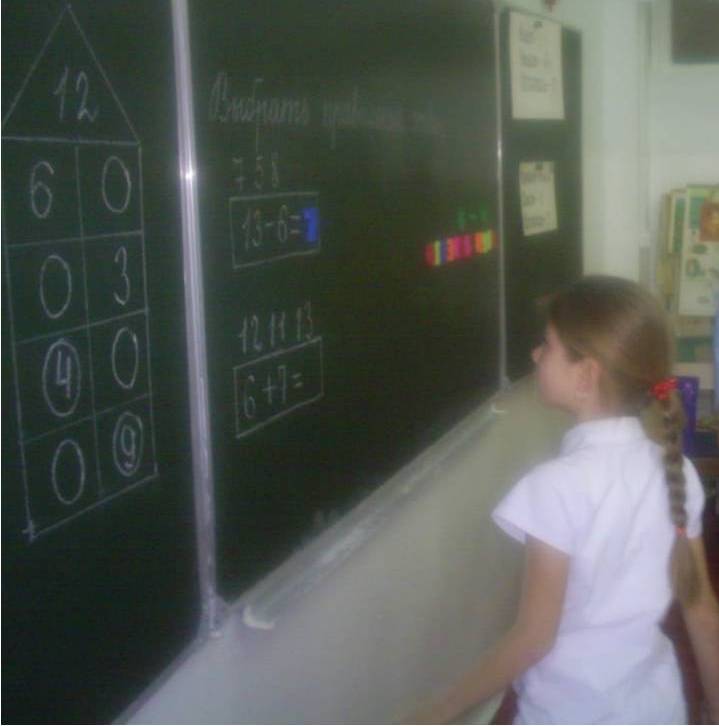 «Тут затеи и задачи, 
игры, шутки-всё для вас!
Пожелаем всем удачи
За работу 
в добрый час!»
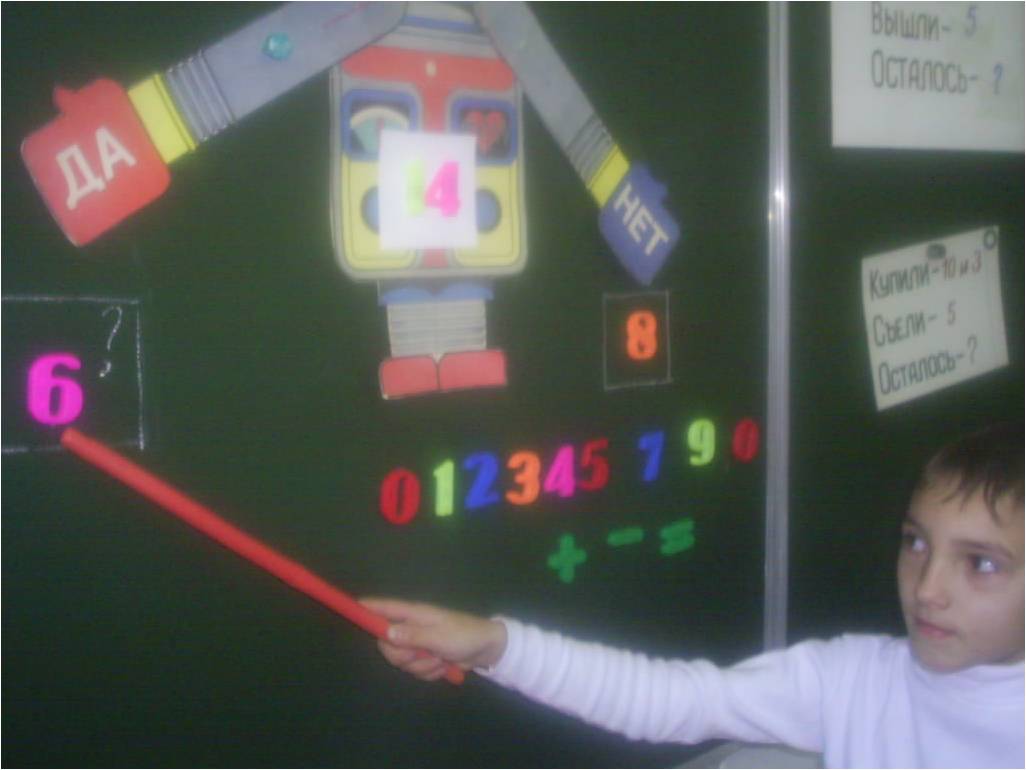 ПАЛЬЧИКОВАЯ ГИМНАСТИКА!
3
Руки вытянем вперёд, 
А потом свои ладошки
Развернём наоборот
И похлопаем немножко.
А теперь одну ладошку 
Развернём наоборот
И похлопаем немножко-
Пусть другая отдохнёт.
2
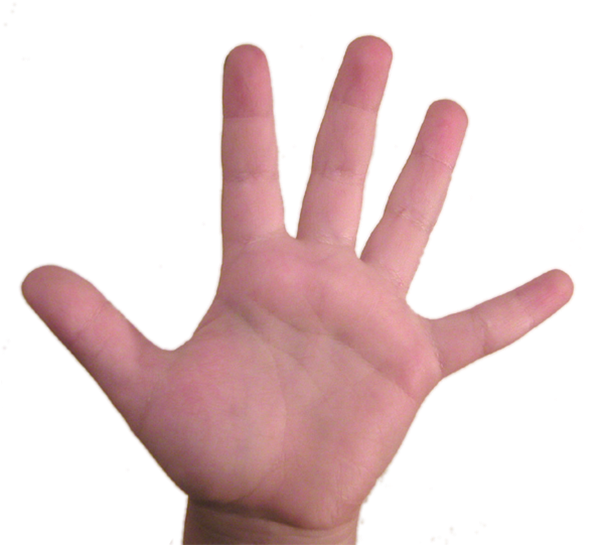 4
5
н
1